Análisis reflexivo de una experiencia de investigación sobre el uso de las TIC en el proceso pedagógico-didáctico
II ENCUENTRO INTERNACIONAL DE EDUCACIÓN.
EDUCACIÓN PÚBLICA: DEMOCRACIA, DERECHOS Y JUSTICIA SOCIAL.
Prof. Gimena Fernández
Lic. María Soledad Chiramberro
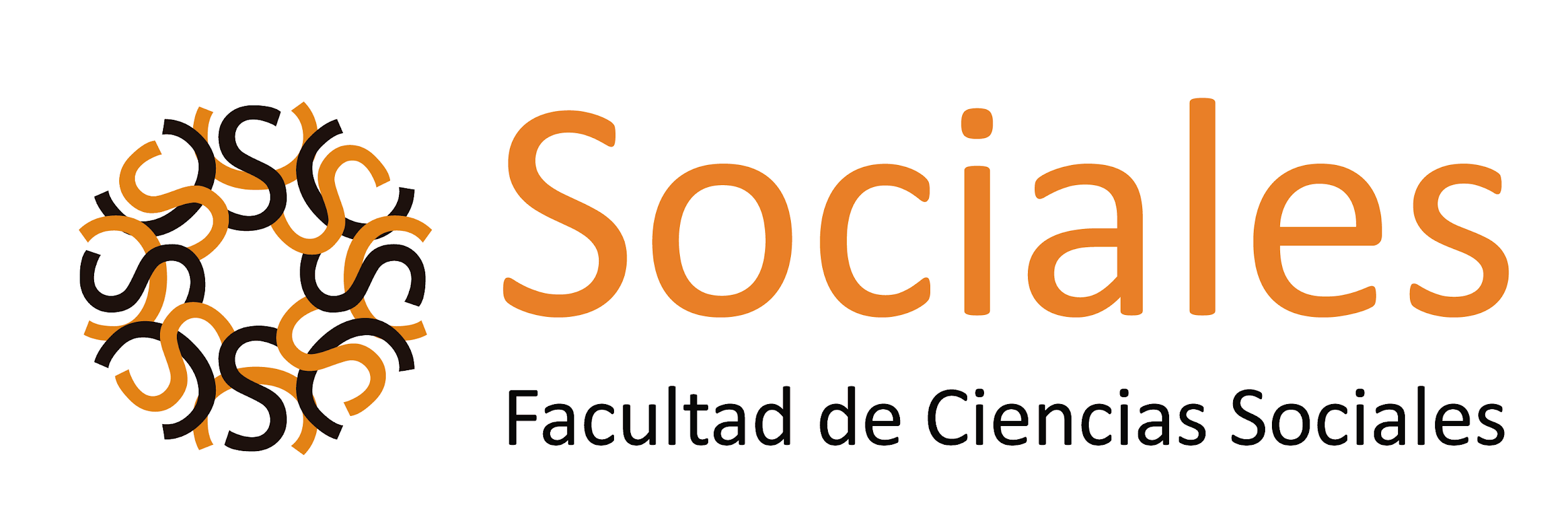 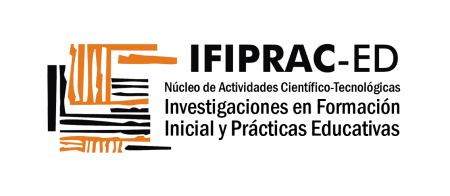 Proyecto PIO - SECAT - UNICEN
“Procesos de comunicación en la escuela secundaria: hacia una ponderación sustantiva de los usos de las TIC en el proceso pedagógico- didáctico y en la dinámica social”
Etapas del trabajo:
Síntesis diagnóstica: institucional y áulica
Programación didáctica
Intervención pedagógica
En establecimientos educativos vinculados
(6 para el proyecto, 2 para el presente análisis)
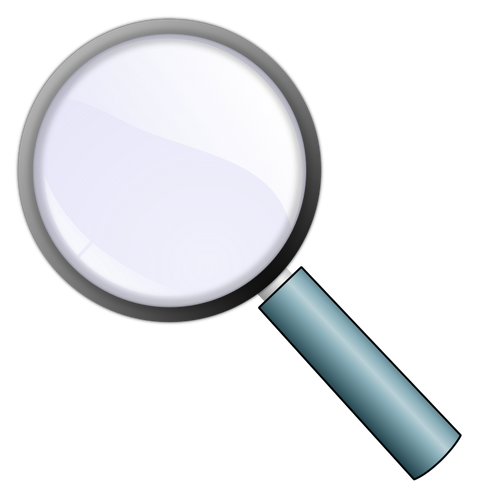 Diagnóstico como herramienta para la planificación
Escuela Secundaria Preuniversitaria
INSTITUCIONAL
-Ingreso a 1er año por sorteo
-Dinámica afín a educación superior
-Rol fundamental del preceptor
-Activa participación de los estudiantes en problemáticas de interés público 
-Debates y medidas de fuerza
ÁULICO
1er. año. Geografía.
-Organización implícita
-Contrato pedagógico
-Clase “tradicional” 
-Escasa y/o limitada incorporación de TIC en las propuestas
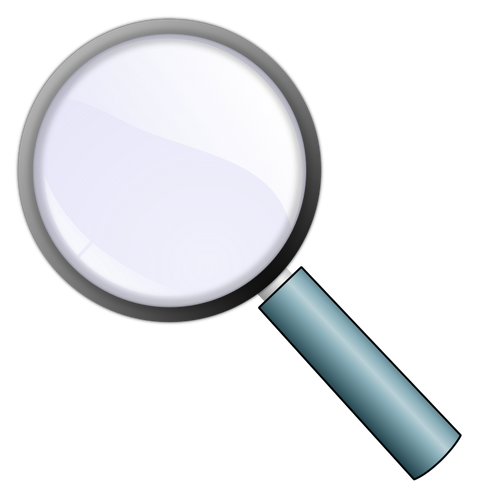 Diagnóstico como herramienta para la planificación
Escuela Secundaria Confesional -de gestión privada-
INSTITUCIONAL
-Estrecha relación escuela/comunidad
-Estudiantes y docentes de la localidad (+%)
-Ponderación de docentes que participan en actividades extracurriculares (en vínculo con la comunidad o instituciones locales)
-Estilo de liderazgo asociado al control, rigurosidad y cuidado.
-Atraviesa modificación sustancial de su administración.
ÁULICO
2do. año 
Construcción de la Ciudadanía
-Trayectoria compartida de estudiantes y docente
-Acuerdo de convivencia 
-Evaluación y calificación como organizadoras 
-Contenidos teóricos en espacio de taller
-Empleo de recursos tecnológicos de forma instrumental
Programación didáctica e intervención pedagógica: de lo ideal a lo posible
Analizar la institución escolar como una configuración cultural (Grimson, 2011) 

Comprender la heterogeneidad, las particularidades, el impacto de procesos sociales más amplios y complejos que atraviesan la realidad escolar 

Ejercen influencia sobre las prácticas docentes y el proceso de enseñanza-aprendizaje, y dejan 
huellas en las prácticas cotidianas.
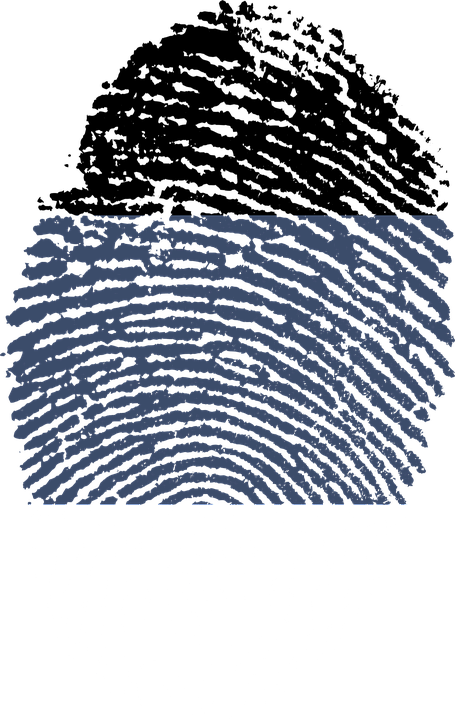 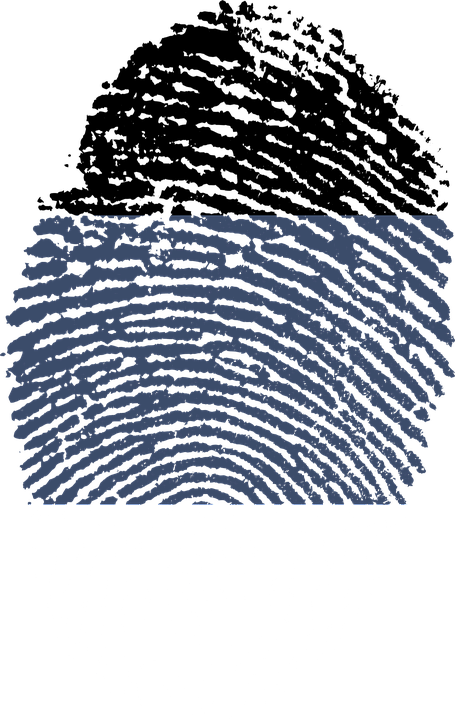 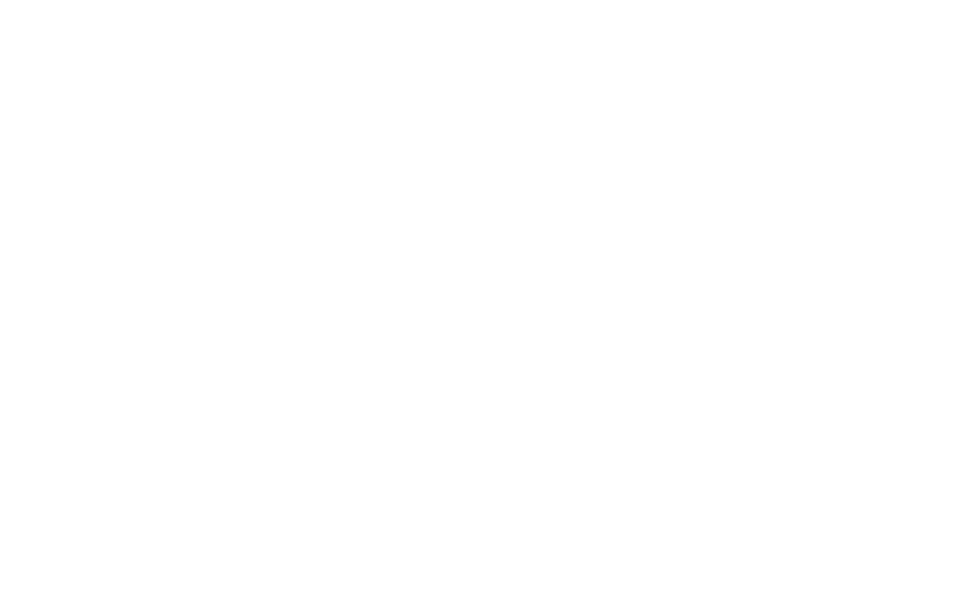 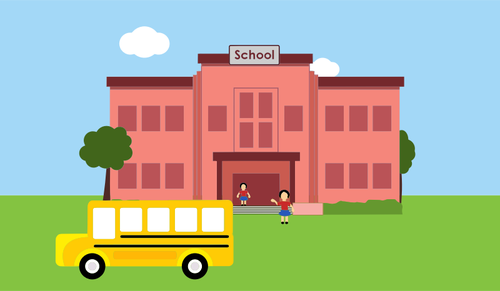 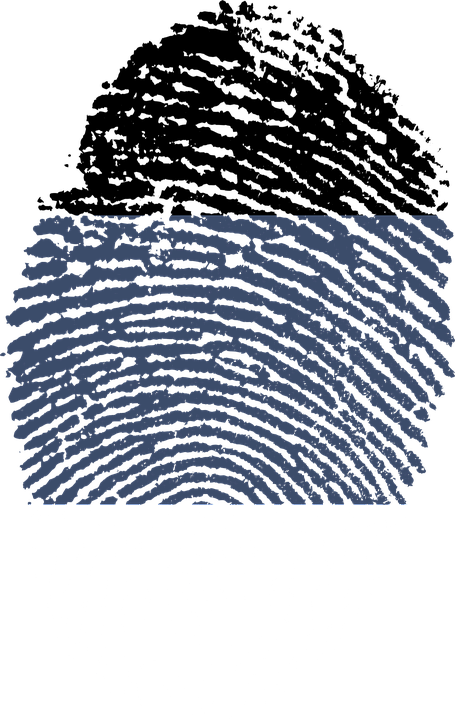 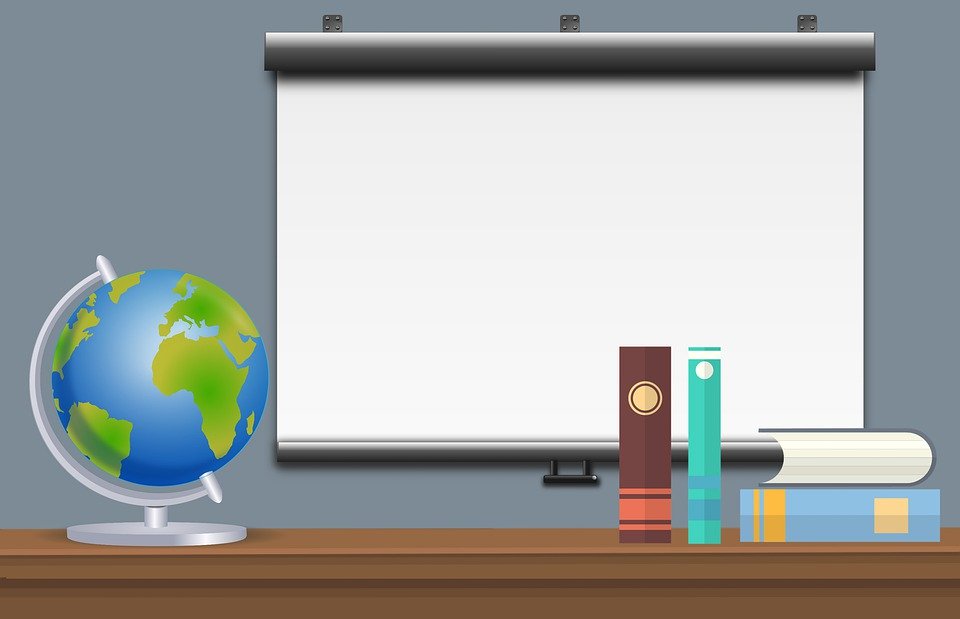 INFLUENCIA DE LAS CONFIGURACIONES CULTURALES INSTITUCIONALES 

-permeabilidad de las instituciones escolares frente a problemáticas contextuales y/o comunitarias;
-disputa de poder y jerarquía de los diferentes actores sociales;
-”SÍ” a propuestas que otorguen visibilidad de la institución escolar, sin revisión de lo que eso implique (compromiso, tiempo, dedicación, etc.);
-sobrecarga de proyectos a determinados docentes, ponderados por las autoridades;

CONDICIONA EL DÍA A DÍA ESCOLAR, LA PRÁCTICA DOCENTE Y EL PROCESO DE ENSEÑANZA-APRENDIZAJE
CONOCER

-Problemáticas contextuales y comunitarias.
-Configuración cultural institucional.

REVISAR

-Supuestos docentes sobre la enseñanza y el aprendizaje.
-Contenidos curriculares.
-Lineamientos de política educativa -nacional e internacional-.


PARA PLANIFICAR INTERVENCIONES ÁULICAS QUE RESPONDAN A LAS NECESIDADES Y DEMANDAS DE LOS Y LAS ESTUDIANTES, Y DE LA EDUCACIÓN EN LA ACTUALIDAD.
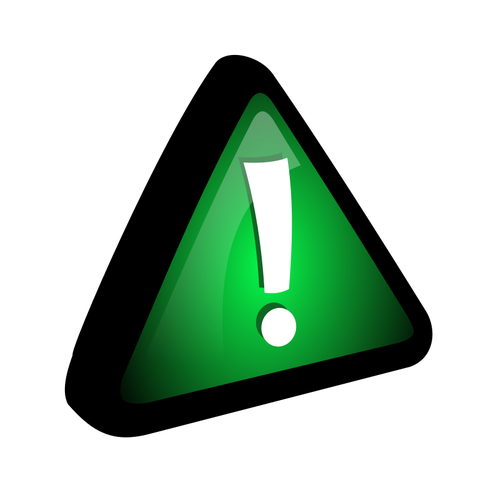